Edgar Allan Poe
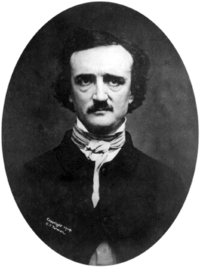 Ms. Giammario & Mrs. Burhenn
To Begin…
Was born Edgar Poe to Elizabeth Arnold Hopkins Poe and David Poe Jr.
on January 19, 1809 
Boston, Massachusetts. 
He was the second child.  He had an older brother, William and a younger sister, Rosaline. 
His parents were traveling actors
His father abandoned the family in 1810
His mother died a year later of tuberculosis.
After his parents death…
Edgar was taken in by John Allan, a successful Scottish merchant. 
The Allan’s served as a foster family and gave him the name “Edgar Allan Poe”. However, the Allan’s never formally adopted him. 
After a brief college experience Poe stopped talking to the family all together.
Education
Poe attended grammar school in Irvine, Scotland in 1815… 
He moved onto boarding school in Chelsea until the summer of 1817. 
Poe also attended the University of Virginia, however he dropped out after a year due to large gambling debts
Military Experience
On May 27, 1827 Poe enlisted in the US Army. 
He claimed to be 22, but he was really only 18
After a few years Poe left the military 
Due to a disagreement on funds Poe ended his relationship with his foster parents
Shortly after Mrs. Allan passed away.
After the military…
Poe lived in Baltimore with his aunt and her eight-year- old daughter, Virginia. 
Poe became Virginia’s tutor. 
In 1836 Poe married Virginia who at the time was 13.  
Virginia died at an early age due to tuberculosis and inspired many literary pieces that we have from Poe.
Publishing…
Poe was the first well-known American author to try and live on his writing alone.  
Poe was the first writer to use vocabulary to set the mood of his story rather than the setting. 
Due to publishers having insufficient funds, Poe often found himself begging for money 
Due to lack of money, Poe took several editorial positions.
Popular titles…
The Raven- Poem  
The Bells- Poem 
Annabel Lee- Poem 
The Black Cat – Tale 
The Pit and the Pendulum – Tale 
The Tell- Tale Heart – Tale 
The Murders in the Rue Morgue – Tale 
The Masque of the Red Death - Tale 
The Fall of the House of Usher- Short Story
Genre
Poe was a Gothic writer 
Many of his works are classified as dark romanticism. 
He was the first to write and publish a successful detective story 
Is the father of the horror story
Death
October 3, 1849, Poe was found on the streets of Baltimore in a delirious state.  He died on October 7th. 
It is not known how Poe came to the condition in which he died. 
He was wearing another person’s clothing 
His final words were, “Lord help my poor soul”
All of Poe’s medical records have been lost.
Death cont’d
There are many theories as to the true reason for Poe’s death. A few of them are epilepsy, diabetes, rabies, murder, beating
There is a story that from the day he was buried to today, a hooded person visits his grave with a rose on the anniversary of his death